AFC – A brief History
January 30, 2020
BRIEF HISTORY
1927 St. Petersburg Junior College opens – first junior college (private)
1933 Palm Beach Junior College – first PUBLIC 
2-year college
First Four Public Junior Colleges 
Palm Beach Junior College - 1933
St. Petersburg Junior College - 1947
Chipola Junior College - 1948
Pensacola Junior College – 1948
Part of K-12 local system
BRIEF HISTORY
1949 - Florida Association of Public Junior Colleges formed 
1957-Master Plan for Community College system –- Wattenbarger Model
Began separate “statutory” existence outside K-12
Separate DOE division established
Junior College accessible by 99% of population within 50 miles.
1957-1972 - Remaining 24 colleges open between
1984 – New State Board of Community Colleges formed
November 1998
Constitutional revisions reduced the elected Florida Cabinet four, effective January 2003. 
The 2000 Legislature passed HB 2263 (the Florida Education Governance Reorganization Act of 2000). It:
Reorganized the governance structure for all educational delivery systems in the state. 
Created a 7 member State Board of Education appointed by the Governor to oversee K-20
The State Board to appoints the Commissioner of Education who then appoints the Chancellors for the K-12 System, the University System, and the Florida College System.
Alignment with the AFC -formerly the FACC
The Council of Presidents lost its “home” under the State Board of Community Colleges in 1998.
The FACC began providing administrative support to the COP using its individual member dues and other non-dues revenue to support advocacy and contract for lobbying services.
The COP and the FACC executed a Memorandum of Understanding on July 27, 2001 for the Association and its Executive Director to administer and coordinate the work of the Council of Presidents.
Similar model implemented in 20+ other states
Alignment with the FACC (AFC) – cont.
In September 2001, the COP codified its relationship with the FACC (AFC) and executed an MOU including financial support.
The Association created the standing Policy and Advocacy Committee under its umbrella which includes all college presidents and the association Executive Director (ex-officio).
In 2010 the Florida Association of Community Colleges changed its name to the Association of Florida Colleges. 
The COP-AFC MOU was re-affirmed in 2010 and again in 2016.
Afc Member Services
Event management
AFC office and meeting space as needed
Umbrella Liability Coverage for all events 
Meeting and Event planning, support, site contracting for CIA and CSA
Trustee Commission support
Public records maintenance
Legislative Committee support (college lobbyists)
Contract and Project management
AV support
Member publications – Current, Capitol Perceptions, On The Horizon
AFC Meeting and Event Summary
AFC
Board meetings (5)
Leadership Conference
AFC Legislative Days
Campus Safety Symposium
Annual Conference
Region Conferences (5)
Commission Conferences/meetings (14)
Fl College Professional Certificate (2)
Trustees Legislative Conference (1)
COP
Business meetings (9)
Annual meeting (1)
CIA/CSA and sub groups
Regular meetings (3)
QUESTIONS
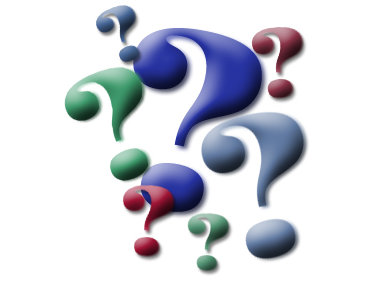